LAPORAN AUDIT EKSA  PERTAMA 
KPT
21-22 SEPTEMBER 2022
JAWATANKUASA INDUK AUDIT EKSA 
KEMENTERIAN PENGAJIAN TINGGI
JURUAUDIT MENGIKUT KOMPONEN
MARKAH KESELURUHAN AUDIT EKSA KPT
KOMPONEN A
KOMPONEN B
KOMPONEN C
KOMPONEN D
KOMPONEN E
KESELURUHAN
DAPATAN UTAMA
KOMPONEN A
SUSUNAN FAIL EKSA
PELABELAN
Perlu penetapan dasar berkaitan susunan komponen dalam fail oleh JK Induk Keseragaman
Saiz dan warna label yang tidak seragam mengikut penetapan JK Induk Keseragaman.
KOMPONEN B
DAFTAR INVENTORI KEW.PA-7
TANDA NAMA/LABEL
TATACARA PENGGUNAAN STOR
Tiada penyelarasan dan arahan yang jelas berkaitan penggunaan Borang Pengurusan Stor di stor zon.
Perlu kemaskini maklumat KEW.PA-7. Penemuan: Tarikh akhir kemaskini Kew.PA-7 pada 2018 dan sebelumnya.
Ruang kerja: Tanda nama pegawai di ruang kerja yang tidak seragam/tidak lengkap bagi semua Zon.
Ruang Bahagian: Label/tanda arah Bahagian/Seksyen/Unit yang tidak seragam.
KOMPONEN C
RUANG YANG DIUBAHSUAI MENJADI PANTRI
KEBOCORAN SINKI DI PANTRI
POKOK HIDUP/HIASAN
Tapak pasu bunga berkarat dan kebanyakan pokok hiasan yang berdebu.
Tiada label kerosakan dipamerkan pada ruang yang berkaitan. Perlu perhatian BKP untuk penyelenggaraan/pembaikan memandangkan laporan dibuat oleh zon.
Pengunaan almari fail dan laci bertingkat di ruang yang diubahsuai menjadi pantri sebagai tempat simpanan barang. Perlu penetapan dasar oleh Unit Aset Kementerian/ JK Induk EKSA adakah dibenarkan.
KOMPONEN C
KEBERSIHAN RUANG
PERALATAN PERIBADI DALAM TANDAS
CARTA ALIR PERKHIDMATAN
Tiada carta alir perkhidmatan di kaunter zon.
Peralatan peribadi seperti pencuci muka, ubat gigi dan berus gigi diletakkan di dalam tandas biasa dan tandas OKU.
Ruang gunasama yang berdebu dan penggunaan tandas yang tinggi memerlukan pembersihan yang lebih kerap oleh kontraktor pembersihan.
KOMPONEN D
PENDAWAIAN ELEKTRIK
PELABELAN PLAG
PELAN KECEMASAN
Hanya Zon Sigma telah melengkapkan pelan laluan kecemasan dan tempat berkumpul
Memastikan 2 plag ke atas dilabelkan mengikut kesesuaian peralatan elektrik yang digunakan.
Perlu tambah baik kekemasan pendawaian elektrik/telefon/kabel computer/ mesin/ peralatan.
KOMPONEN D
REKOD DAFTAR/ PERGERAKAN ANAK KUNCI
PELABELAN/RUANG PENYIMPANAN  ANAK KUNCI
1. Anak kunci dilabelkan/ ditandai dengan maklumat lokasi/kenderaan sebenar. 
2. Ruang penyimpanan anak kunci yang tidak seragam antara zon.
Tiada senarai anak kunci disediakan
Tiada rekod/ rekod tidak dikemaskini
Cadangan supaya format rekod daftar/pergerakan diselaraskan.
KOMPONEN E
KAWASAN PENGUMPULAN SAMPAH
PENJAGAAN TANAMAN POKOK
TUNJUK ARAH LALUAN PELAWAT
Terdapat tunjuk arah laluan pelawat yang tidak jelas.
Didapati terdapat sebahagian tanaman pokok di perkarangan lif tidak dijaga dengan rapi. Daun pokok kekuningan.
Terdapat sebahagian kawasan dimana sampah tidak dikutip dan diselenggara dengan baik.
PURATA MARKAH MENGIKUT ZON
ZON OMEGA
KOMPONEN A
KOMPONEN B
KOMPONEN C
KOMPONEN D
KOMPONEN E
KESELURUHAN
ZON DELTA
KOMPONEN A
KOMPONEN B
KOMPONEN C
KOMPONEN D
KOMPONEN E
KESELURUHAN
ZON KAPPA
KOMPONEN A
KOMPONEN B
KOMPONEN C
KOMPONEN D
KOMPONEN E
KESELURUHAN
ZON SIGMA
KOMPONEN A
KOMPONEN B
KOMPONEN C
KOMPONEN D
KOMPONEN E
KESELURUHAN
ZON GAMMA
KOMPONEN A
KOMPONEN B
KOMPONEN C
KOMPONEN D
KOMPONEN E
KESELURUHAN
ZON ETA
KOMPONEN A
KOMPONEN B
KOMPONEN C
KOMPONEN D
KOMPONEN E1
KESELURUHAN
ZON ZETA
KOMPONEN A
KOMPONEN B
KOMPONEN C
KOMPONEN D
KOMPONEN E
KESELURUHAN
ZON BETA
KOMPONEN A
KOMPONEN B
KOMPONEN C
KOMPONEN D
KOMPONEN E
KESELURUHAN
ZON THETA
KOMPONEN A
KOMPONEN B
KOMPONEN C
KOMPONEN D
KOMPONEN E
KESELURUHAN
ZON LAMBDA
KOMPONEN A
KOMPONEN B
KOMPONEN C
KOMPONEN D
KOMPONEN E
KESELURUHAN
ZON UPSILON
KOMPONEN A
KOMPONEN B
KOMPONEN C
KOMPONEN D
KOMPONEN E
KESELURUHAN
ZON EPSILON
KOMPONEN A
KOMPONEN B
KOMPONEN C
KOMPONEN D
KOMPONEN E
KESELURUHAN
ZON ALPHA
KOMPONEN A
KOMPONEN B
KOMPONEN C
KOMPONEN D
KOMPONEN E
KESELURUHAN
ZON DELTA
BAHAGIAN AKAUN
DAPATAN UTAMA
KOMPONEN C3
KOMPONEN C1
KOMPONEN C9
TV tidak berfungsi dan perlu diselenggara. 
SKOR:3
Terdapat kesan kebocoran air di paip sinki. Perlulah laporkan untuk diselenggara
SKOR: 4
Tapak pasu bunga berkarat dan merosakkan meja. 
SKOR: 3
ZON ALPHA
Bahagian Dasar dan Penyelidikan
Bahagian Perancangan Strategik
DAPATAN UTAMA
KOMPONEN B4
KOMPONEN C7
KOMPONEN B11
1. Keadaan stor peralatan yang tidak kemas dan tidak teratur
SKOR: 3
Keadaan surau bersepah dan sejadah tidak dikemas semula selepas digunakan. Sila pastikan surau berada dalam keadaan bersih dan kemas.
SKOR: 2
Terdapat peralatan-peralatan yang tidak tersusun diletakan di ruang kubikel yang kosong.
DAPATAN UTAMA
KOMPONEN B11
KOMPONEN B12
KOMPONEN C9
Terdapat kebocoran di pantri yang tidak dibaiki
SKOR: 2
Penemuan mendapati keadaan bilik fail yang tidak bersih, tidak tersusun dan tidak kemas
SKOR: 1
Penemuan mendapati terdapat beberapa item yang tidak dilabel.Penemuan juga mendapati tiada penanda aras minimum disediakan
SKOR: 1
DAPATAN UTAMA
KOMPONEN C2
KOMPONEN B11
KOMPONEN C2
Penemuan mendapati terdapat beberapa item yang tidak dilabel
SKOR: 1
Telefon tidak berfungsi di kaunter
SKOR: 1
Kaunter tiada kriteria yang disyorkan. 
SKOR: 1
ZON ZETA
Bahagian Hubungan Antarabangsa
DAPATAN UTAMA
KOMPONEN B13
KOMPONEN C4
KOMPONEN C5
LCD tidak berfungsi. Walaubagaimana pun telah dilaporkan untuk pembaikan.
SKOR: 3
Terdapat peralatan/ perabot yang menghalang laluan pintu kecemasan.
SKOR: 3
Keadaan wayar yang terdedah boleh mendatangkan bahaya kepada pengguna bilik cetak.
SKOR: 4
DAPATAN UTAMA
KOMPONEN D2
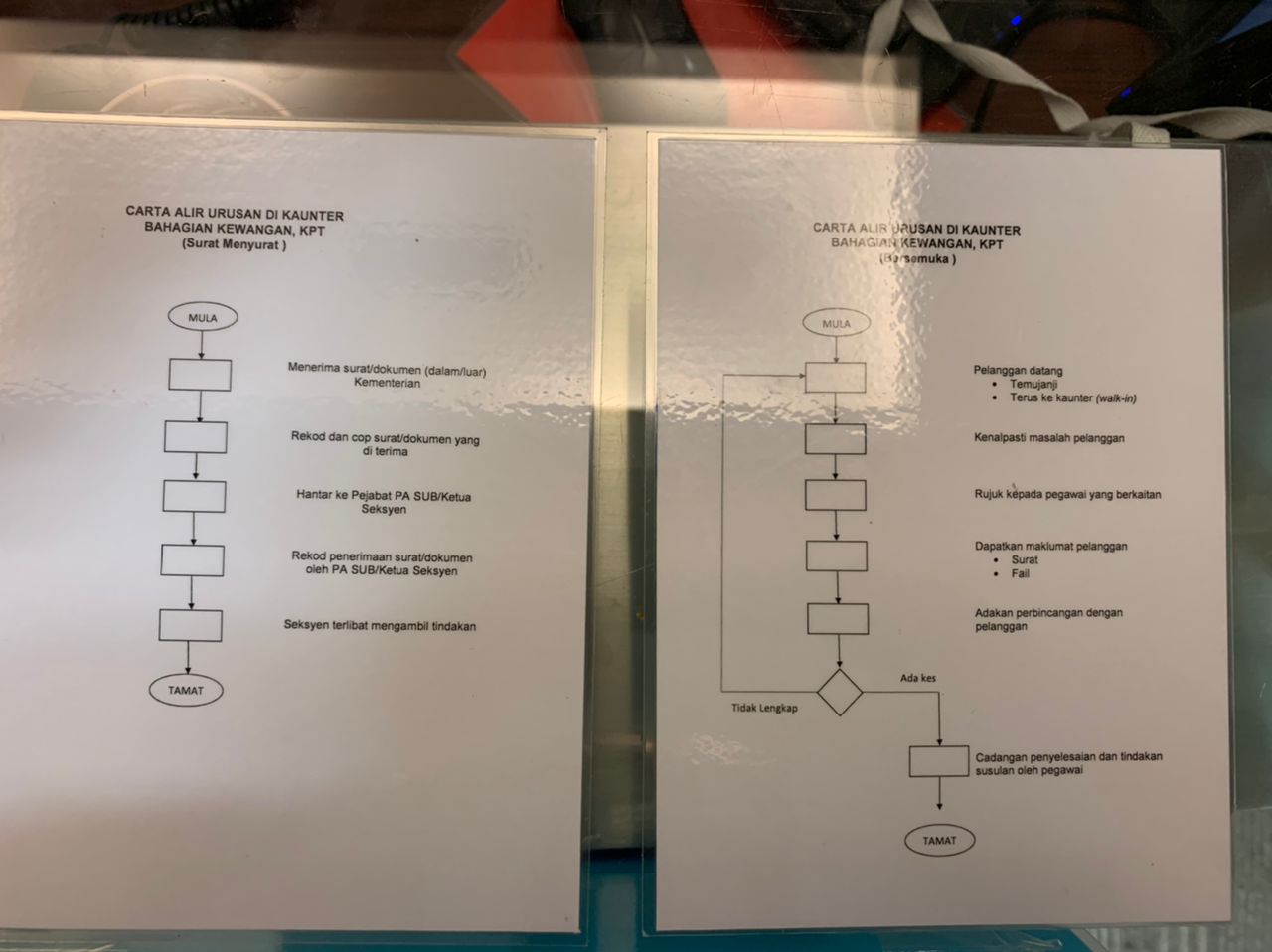 KOMPONEN D5
KOMPONEN C2
Anak kunci dilabelkan/ditandai tetapi tidak memenuhi tatacara keselamatan. Merujuk kepada teguran oleh Pejabat Keselamatan Kerajaan kepada KPT, anak kunci pendua tidak boleh dilabel atau ditanda (dengan maklumat lokasi sebenar).
SKOR: 3
Didapati plag tidak dilabelkan mengikut kesusaian peralatan. Penggunaan plag yang melebihi satu/berkongsi perlu dilabelkan seperti plag printer, plag PC pegawai 1 dan lain-lain.
SKOR: 1
Carta aliran perkhidmatan tidak dipaparkan.
SKOR: 1
ZON THETA
Bahagian Biasiswa
DAPATAN UTAMA
Terdapat pokok yang berlumut dan air di dalam pasu bunga yang berkeladak. Pokok hiasan tidak dijaga dengan baik. SKOR: 2
KOMPONEN C2
KOMPONEN C9
KOMPONEN D2
Tong sampah tidak mencukupi, mempunyai ruang menunggu yang banyak.
SKOR: 3
Didapati sebahagian sahaja pendawaian elektrik/telefon/kabel komputer/mesin/peralatan dalam keadaan kemas, teratur dan selamat dalam keadaan kemas, teratur dan selamat.
SKOR: 3
ZON GAMMA
Bahagian Kewangan
DAPATAN UTAMA
KOMPONEN C5
KOMPONEN D5
KOMPONEN C4
Lantai tidak bersih dan terdapat ruangan dan perlatan yang berhabuk
SKOR: 1
Terdapat perabot yang menghalang laluan ke pintu kecemasan
SKOR: 3
Anak kunci dilabelkan/ditandai dan memenuhi tatacara keselamatanAnak kunci dilabelkan/ditandai tetapi tidak memenuhi tatacara keselamatan.
SKOR: 3
ZON ETA
Bahagian Khidmat Pengurusan
DAPATAN UTAMA
KOMPONEN B9
KOMPONEN D1
KOMPONEN A
Pelan laluan dan tanda arah kecemasan perlu disediakan oleh setiap zon secara in house berdasarkan pelan lantai yang telah dibuat edaran oleh BKP KPT.
SKOR: 3
Terdapat banyak barangan untuk dilupuskan
SKOR: 4
Penemuan mendapati terdapat item yang tidak tersusun di bawah meja pegawai.
SKOR: 3
DAPATAN UTAMA
KOMPONEN D2
KOMPONEN B1
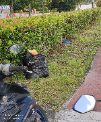 KOMPONEN E1
Penemuan mendapati terdapat lubang di lantai ruang legar Bahagian di Aras 3.
SKOR: 4
Terdapat sebahagian kawasan dimana sampah tidak dikutip dan diselenggara dengan baik.
SKOR: 1
Didapati sebahagian sahaja pendawaian elektrik/telefon/kabel komputer/mesin/peralatan dalam keadaan kemas, teratur dan selamat.
SKOR: 1
ZON EPSILON
Bahagian Pembangunan
DAPATAN UTAMA
KOMPONEN B4
KOMPONEN B11
KOMPONEN D5
Tiada senarai anak kunci disediakan hanya berpandukan tagging kunci di peti kunci. 
SKOR: 1
Keadaan stor yang tidak teratur dan kemas. Tiada pelabelan dan etika penggunan bilik stor tidak dipamerkan.
Tiada penanda aras minimum.
SKOR: 1
Kubikel yang dijadikan sebagai ruang operasi dalam keadaan tidak teratur di mana terdapat makanan dan mineral.
SKOR: 3
ZON KAPPA
Bahagian Pengurusan Maklumat
DAPATAN UTAMA
KOMPONEN B12
KOMPONEN C
Persekitaran tandas yang tidak besih. Terdapat tisu yang bertaburan di atas lantai.
SKOR: 1
Penemuan mendapati terdapat item yang tidak berkenaan di dalam bilik fail.
SKOR: 3
ZON BETA
Bahagian Pengurusan Sumber Manusia
DAPATAN UTAMA
KOMPONEN B11
KOMPONEN B
KOMPONEN C10
Didapati plag tidak dilabelkan mengikut kesusaian peralatan. Penggunaan plag yang melebihi satu/berkongsi perlu dilabelkan seperti plag printer, plag PC pegawai 1 dan lain-lain.
SKOR: 1
Keadaan lantai sinki yang bertakung air dan lantai tandas kotor dengan tapak kasut.
SKOR: 1
Sebahagian ruang letak barang/bahan di bilik stor tidak berlabel.Hanya sebahagian barang yang mempunyai penanda aras minimum.
SKOR: 3
ZON SIGMA
Unit Audit Dalam
DAPATAN UTAMA
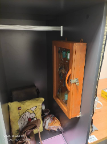 KOMPONEN D5
Peti kunci dan lokasi peti kunci ditempatkan tidak sesuai dan tidak mematuhi tatacara keselamatan. SKOR: 1
ZON UPSILON
Unit Komunikasi Korporat
DAPATAN UTAMA
KOMPONEN B11
KOMPONEN C4
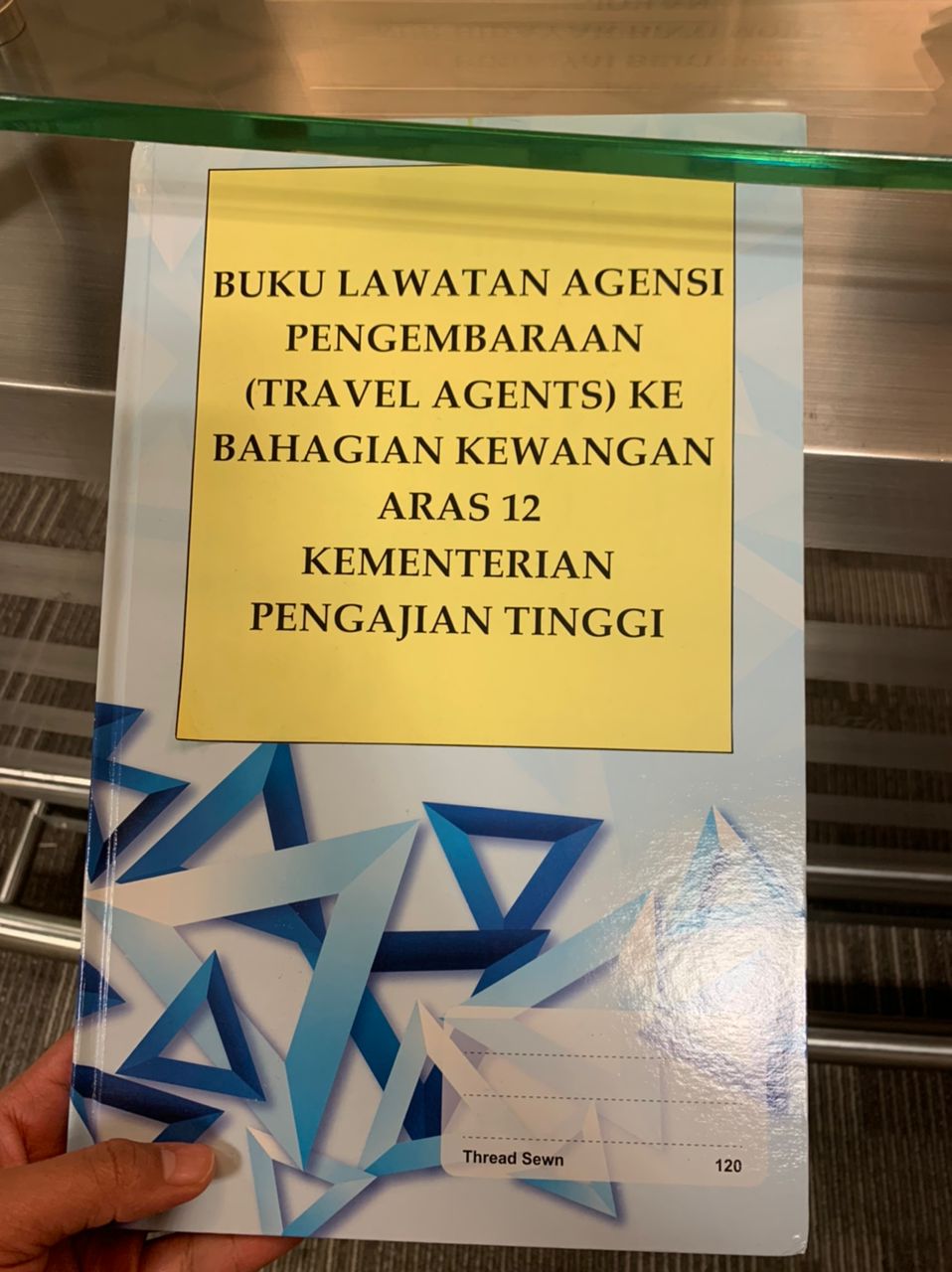 KOMPONEN C1
Pengumpulan barang pelupusan di laluan pintu kecemasan. Keadaan kotor
SKOR: 1
Tiada buku kedatangan pelawat dan direktori pegawai yang disediakan
SKOR: 2
Penemuan mendapati terdapat beberapa item yang tidak dilabel 
SKOR: 3
ZON LAMBDA
Unit Undang-Undang
DAPATAN UTAMA
KOMPONEN B8
KOMPONEN C9
KOMPONEN C9
Terdapat debu dan peralatan di dalam pantri tidak disusun dengan baik
SKOR: 2
Peti ais mengeluarkan bau tidak menyenangkan apabila dibuka dan terdapat banyak frosting. 
SKOR: 2
Barang perlulah dikumpulkan di tempat yang khusus dan dilabelkan. 
SKOR: 1
TERIMA KASIH
JK INDUK AUDIT EKSA KPT